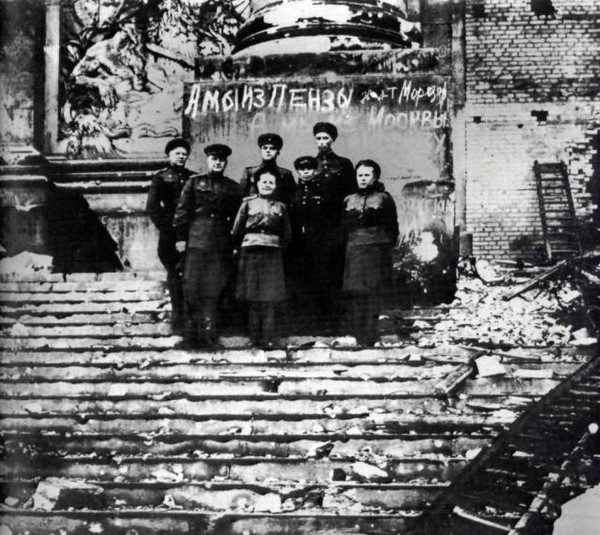 ПРОСВЕТИТЕЛЬСКИЙ ПРОЕКТ «ПАМЯТЬ И ГОРДОСТЬ В СЕРДЦАХ ПОКОЛЕНИЙ»ЗЕМЕТЧИНСКИЙ РАЙОН
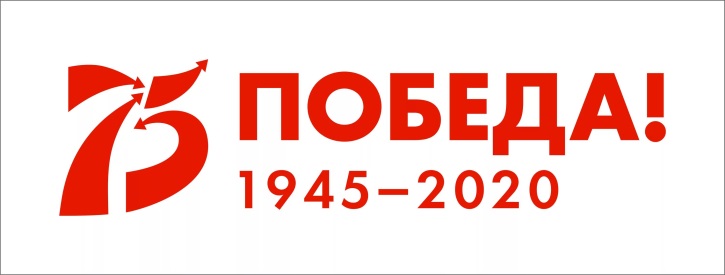 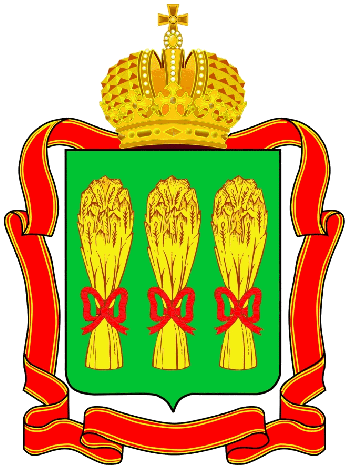 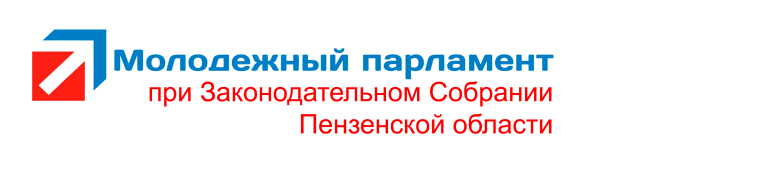 Законодательное Собрание Пензенской области
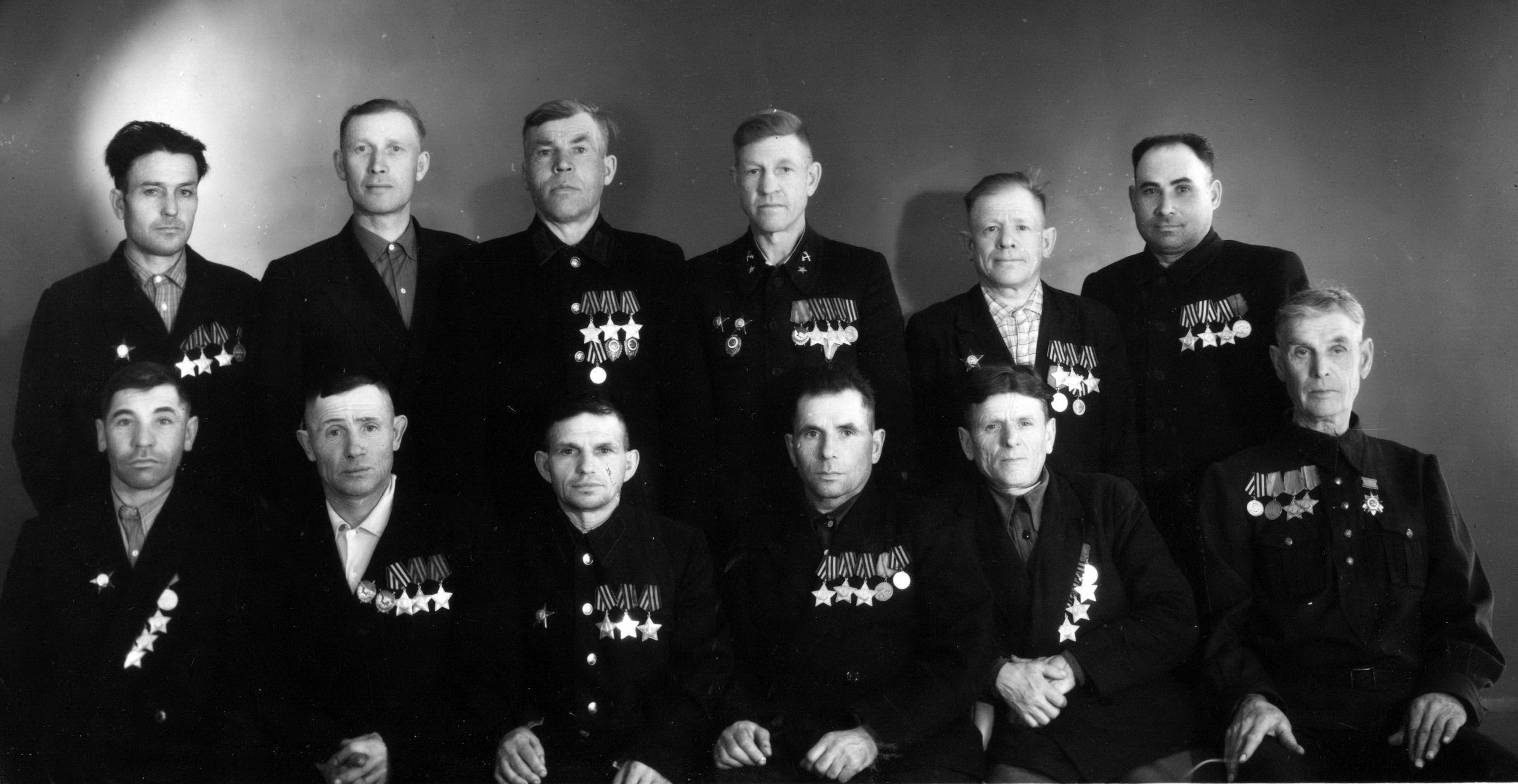 ГЕРОИ РОДИНЫ – 
                      НАШИ ЗЕМЛЯКИ
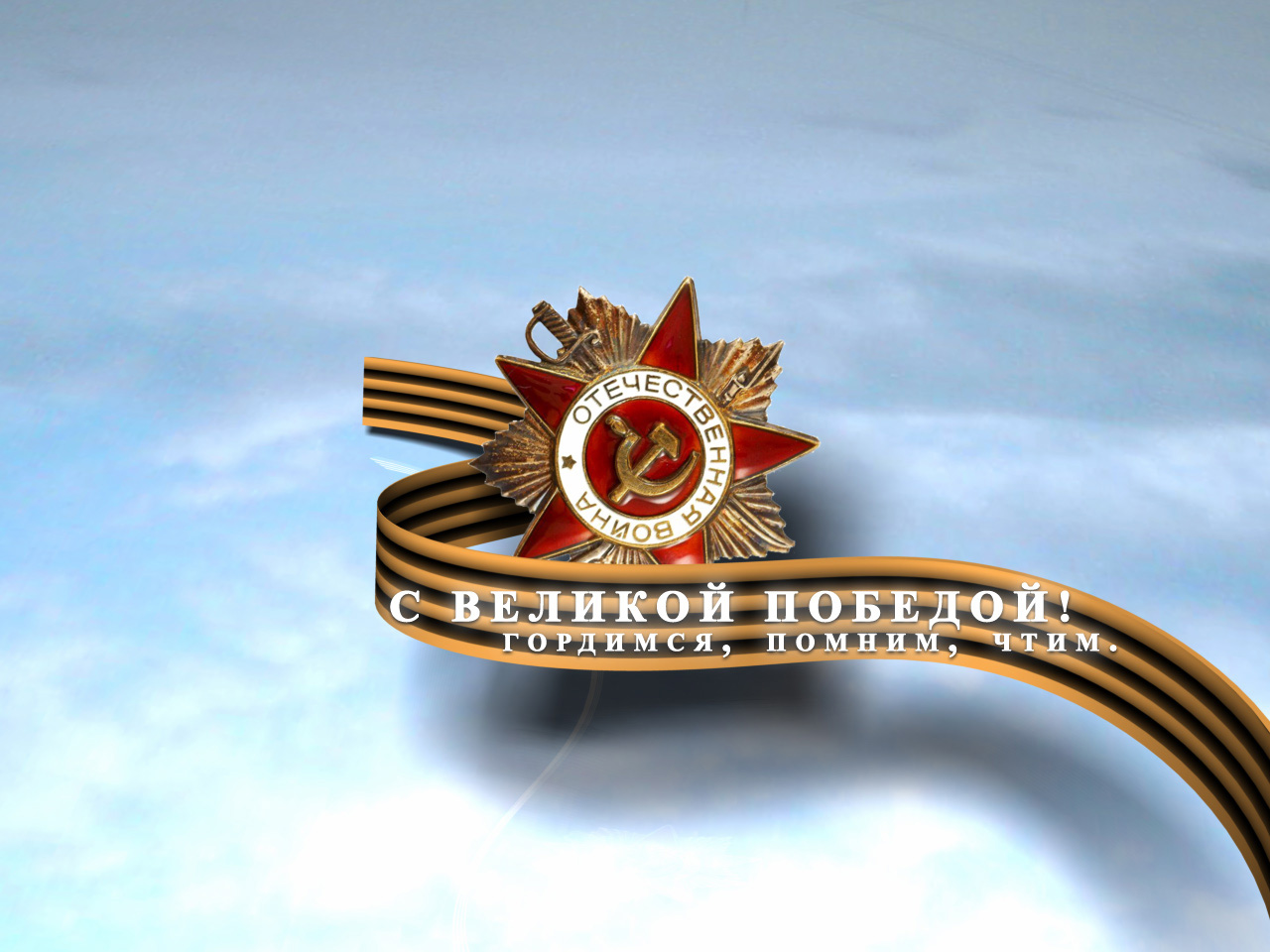 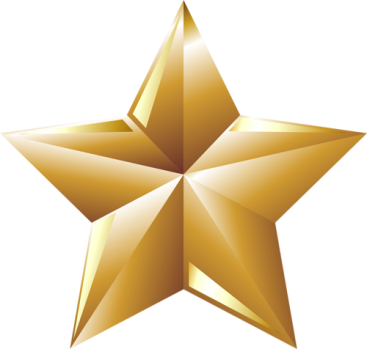 Императорский орден 
Святого апостола Андрея Первозванного
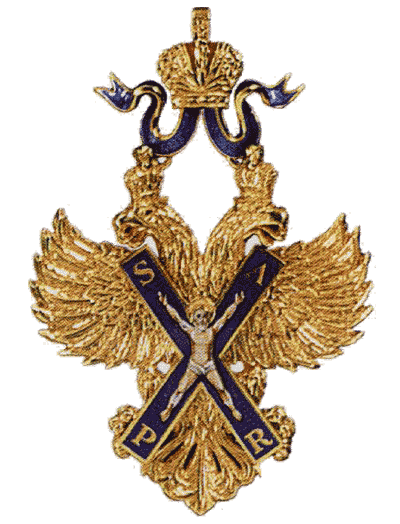 Первый по времени учреждения российский орден, высшая награда Российской империи до 1917 года. 

Первым кавалером ордена стал дипломат Фёдор  Головин  в 1699 году, который имел вотчину в с. Ломовка Пензенской губернии.

В 1998 году орден был восстановлен как высшая награда Российской Федерации.
Первая Георгиевская награда
Императорский Военный орден Святого Великомученика и Победоносца Георгия  (Орден Святого Георгия). 

Утвержден 26 ноября 1769 года. Восстановлен Указом Президента РФ 8 августа 2000 г. На мраморных плитах Георгиевского зала Московского Кремля высечено 11 тысяч имен награжденных. 
Орден имел 4 степени
Полных Георгиевских кавалеров - 4 (все фельдмаршалы)
Трижды Георгиевских кавалеров - 3 полководца.
Кавалеров 3-й ст. -  выявлено 6 пензенцев
Кавалеров 4-й ст - выявлено 57 пензенцев
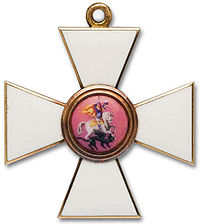 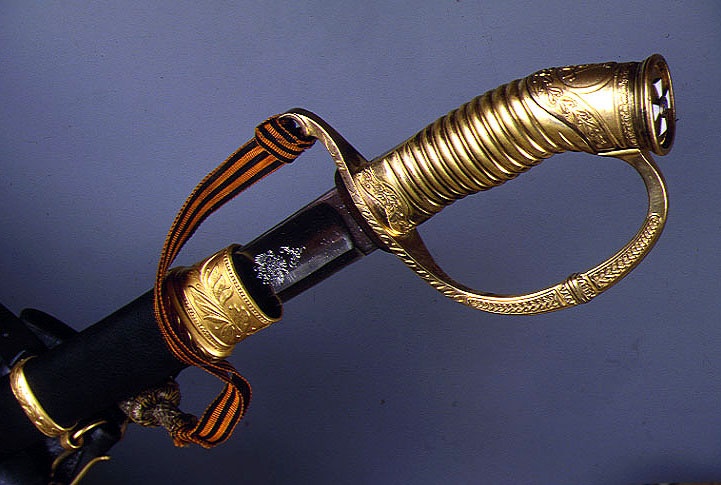 Золотое оружие «За храбрость»
Наградное оружие в Российской империи в 1807-1917 гг., причисленное к статусу государственного ордена. В 1913 г. официально введено как Георгиевское оружие.
«Жалуется оно генералам, штаб- и обер-офицерам за выдающиеся воинские подвиги, требующие несомненного самопожертвования». За время первой мировой войны золотое Георгиевское оружие с надписью «За храбрость» получили 8 пензенцев
Знак отличия военного ордена 
(Георгиевский крест)
Для награждения нижних чинов (солдат и унтер-офицеров) за выдающуюся храбрость в бою против неприятеля в 1807 г. был установлен, Знак отличия Военного ордена в форме Георгиевского креста. 
B статуте 1913 г. закреплено официальное название Георгиевский крест. При учреждении солдатский крест степеней не имел. В марте 1856 г. царским указом введены 4 степени, награждение которыми производилось последовательно. С 1914 до 1917 гг. было вручено (то есть в основном за подвиги в Первой мировой войне) 1 млн. 589 тыс. крестов разных степеней. 
Удалось выявить 14 полных Георгиевских кавалеров-пензенцев
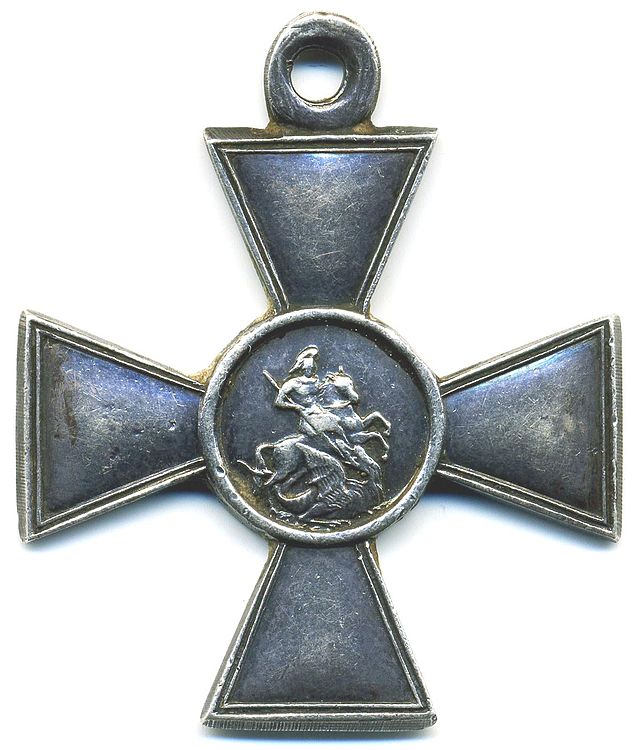 Звание Героя Советского Союза
16 апреля 1934 г. ЦИК СССР учредил почетное звание Героя Советского Союза - высшую степень отличия для лиц, которые имеют выдающиеся заслуги, связанные с совершением героиче­ского подвига.
Указом Президиума Верховного Совета СССР от 1 августа 1939 г. для Героев Советского Союза учреждена медаль «Золотая Звезда», которая вместе c орденом Ленина вручалась награжденным.

Память о Героях Советского Союза и Георгиевских кавалерах, связанных с Пензенским краем, увековечена в названиях населенных пунктов.
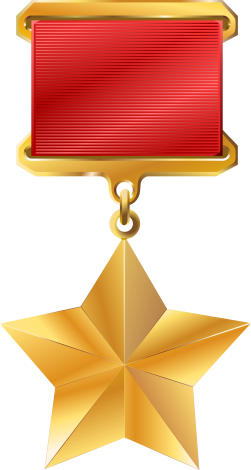 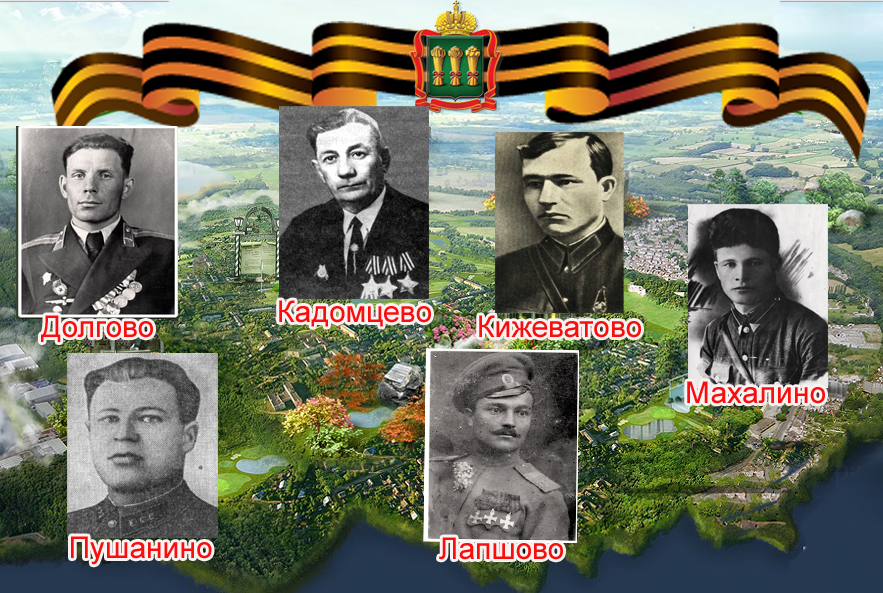 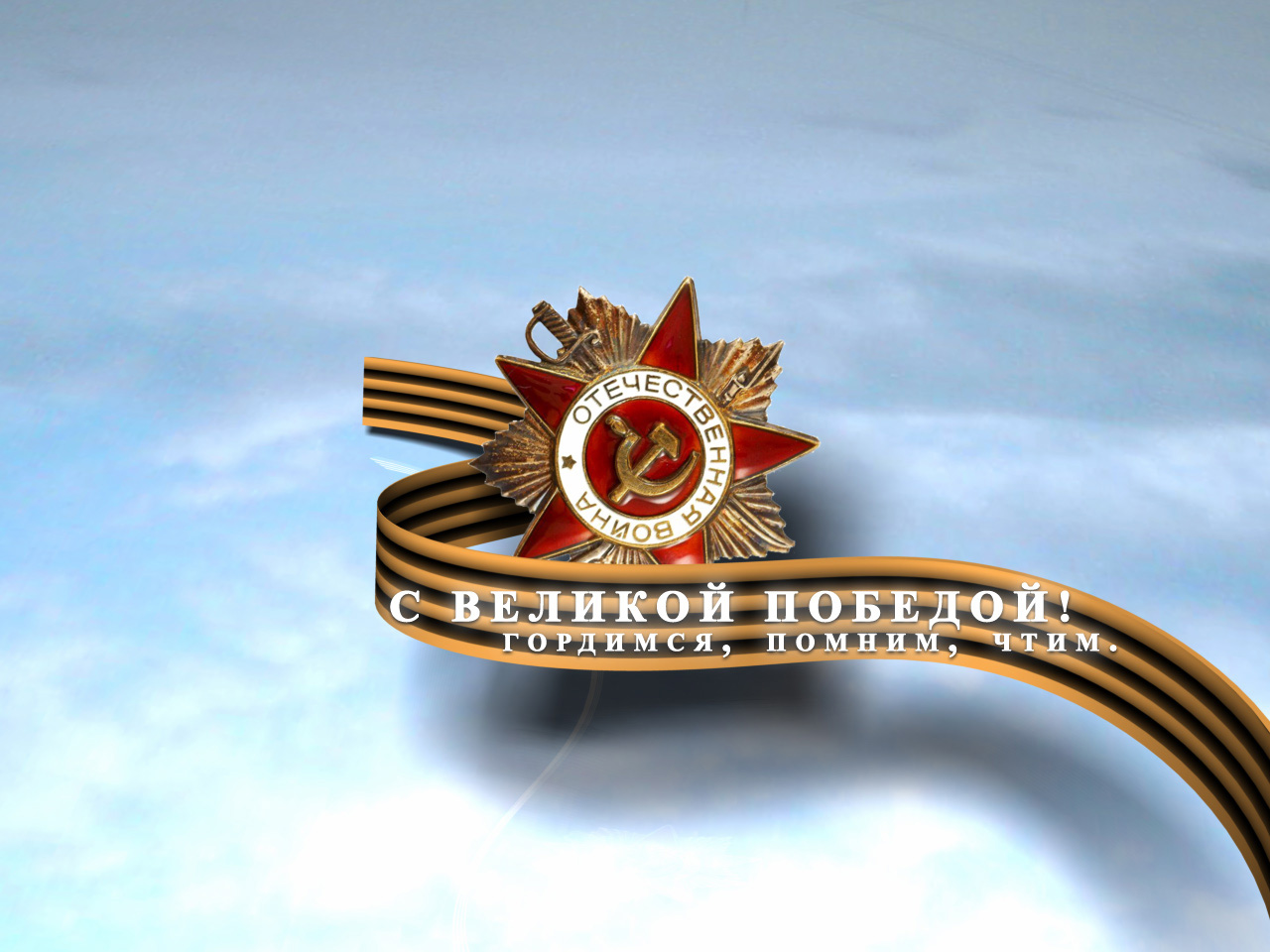 ГЕРОЕВ ИМЕНА ПОСЁЛКИ ОБРЕЛИ
Кавалеры Ордена Славы
8 ноября 1943 года в СССР был учрежден трехстепенный (1, 2 и 3 ст.) Орден Славы для награждения лиц рядового и сержантского состава. При его введении было решено обратиться к славным боевым традициям прошлого - к знакам отличия военного ордена - Георгиевским крестам. Преемственность вводимой новой награды подчёркивалась прежде всего - тем, что для Ордена Славы была взята Георгиевская лента.
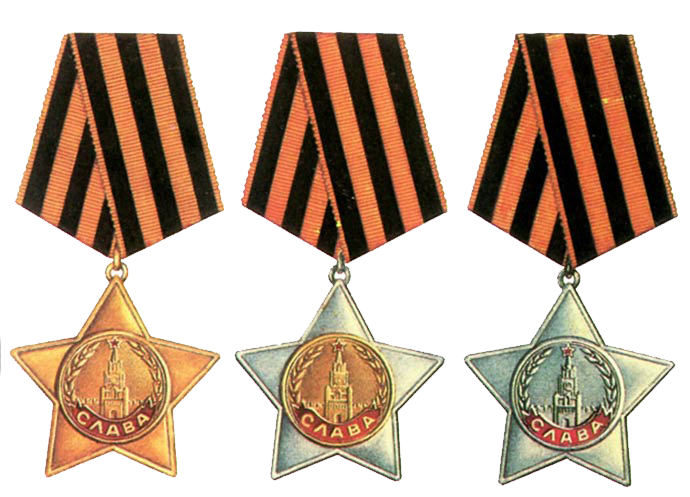 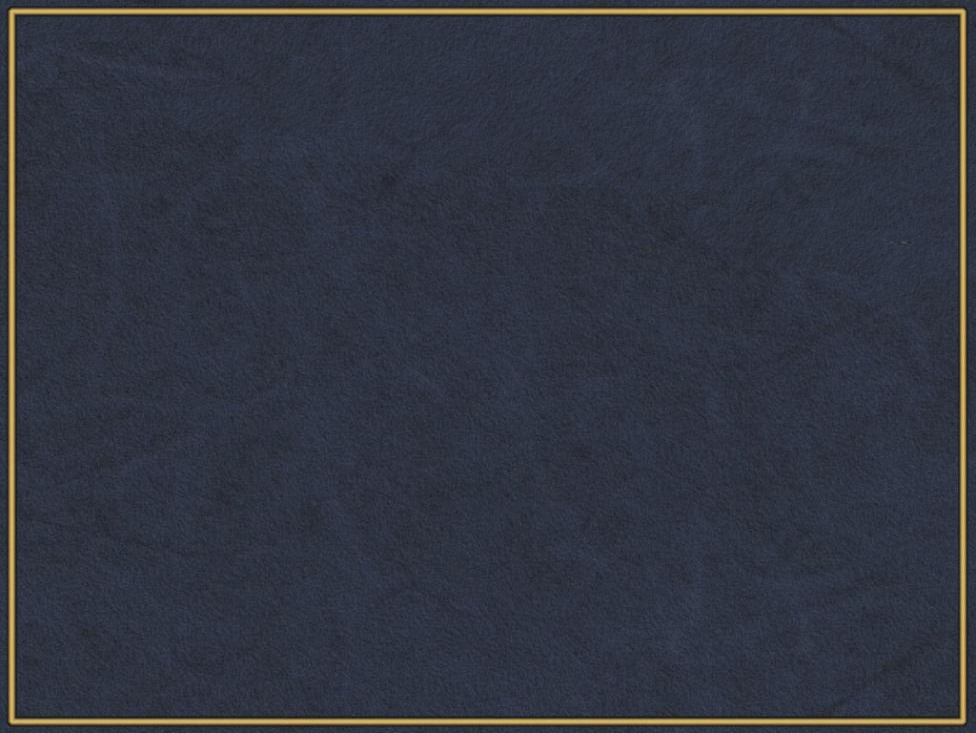 Полными кавалерами ордена Славы стали 49 пензенцев
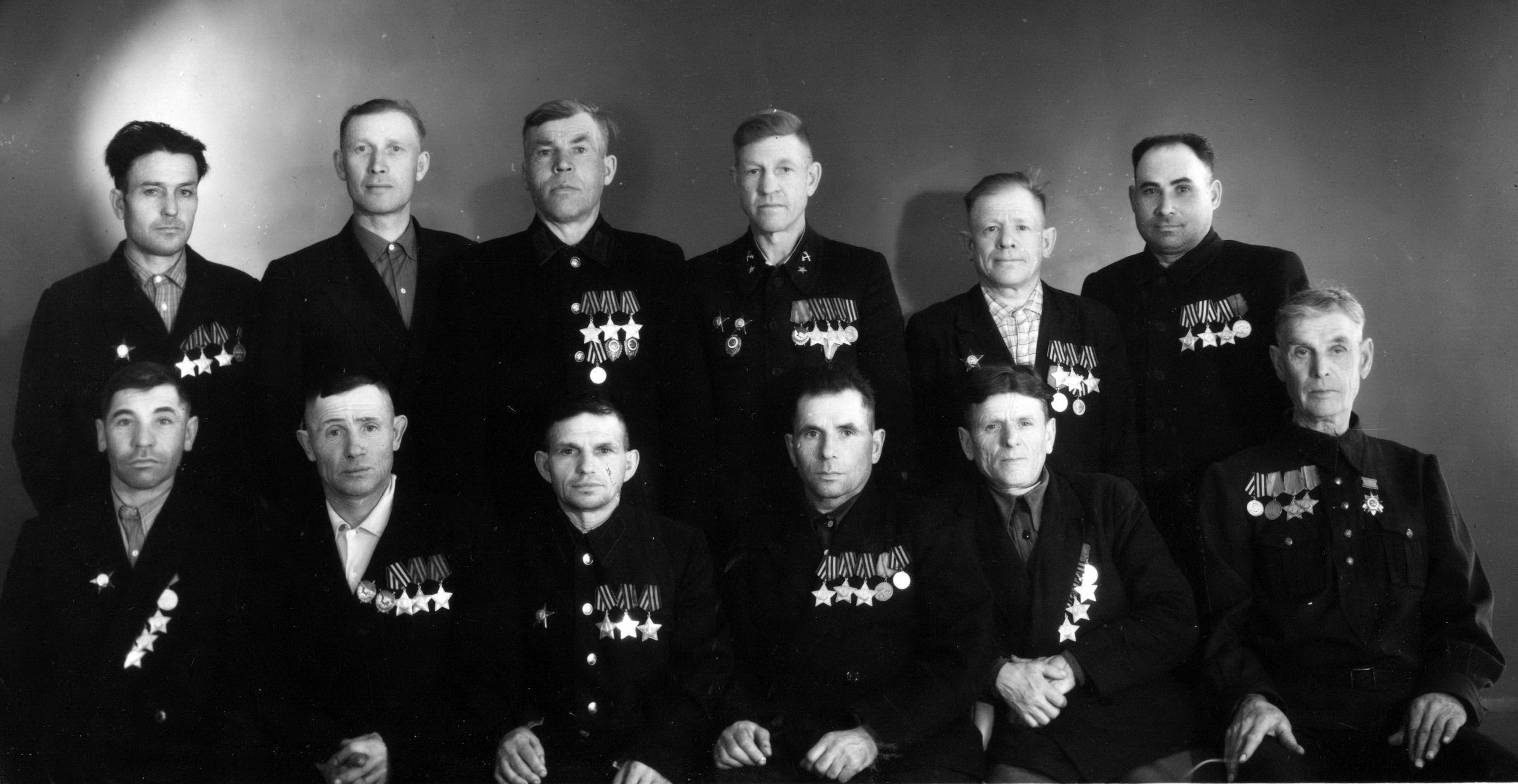 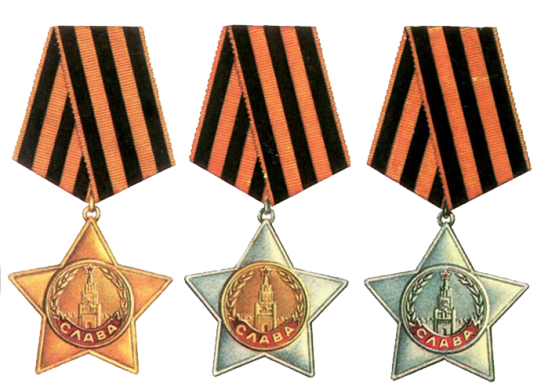 Орден Славы 1-й ст. первым в СССР получил   Николай Залетов — уроженец Сердобска
Звание Героя Российской Федерации
22 марта 1992 г. было установлено звание Героя России — высшее звание, присваиваемое за заслуги перед государством и народом, связанные с совершением геройского подвига.

Этого звания удостоены более 1000 человек, в том числе летчик-космонавт Самокутяев Александр Михайлович уроженец Пензы.
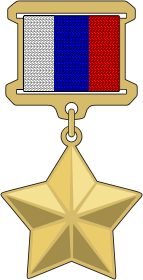 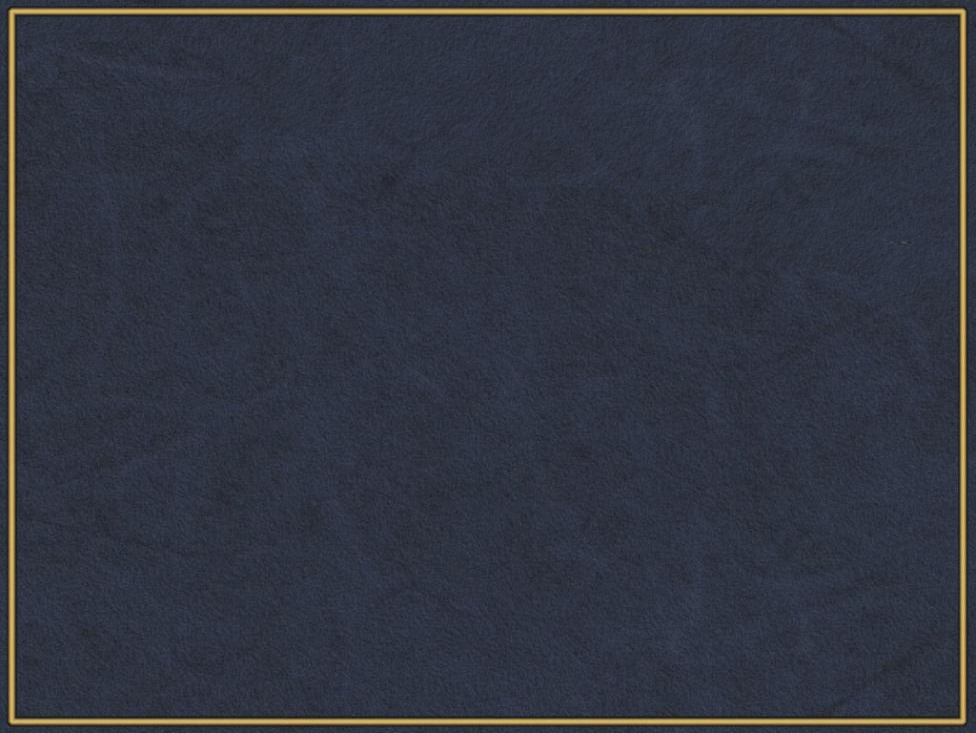 Родился 15 мая 1918 года в селе Песчанка
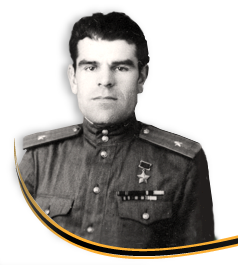 Гвардии старший лейтенант И.С. Воронков в ночь на 3 ноября 1943 года в составе штурмовой группы форсировал Керченский пролив. 
Когда погиб командир батальона, принял командование на себя.
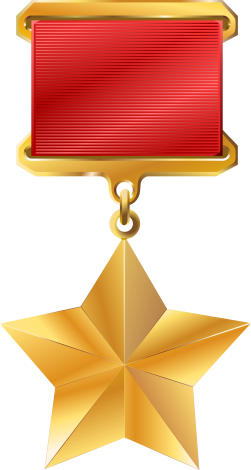 ВОРОНКОВ
Иван Семёнович
Командир роты 1-го гвардейского стрелкового полка
17 ноября 1943 года присвоено 
звание Героя Советского Союза
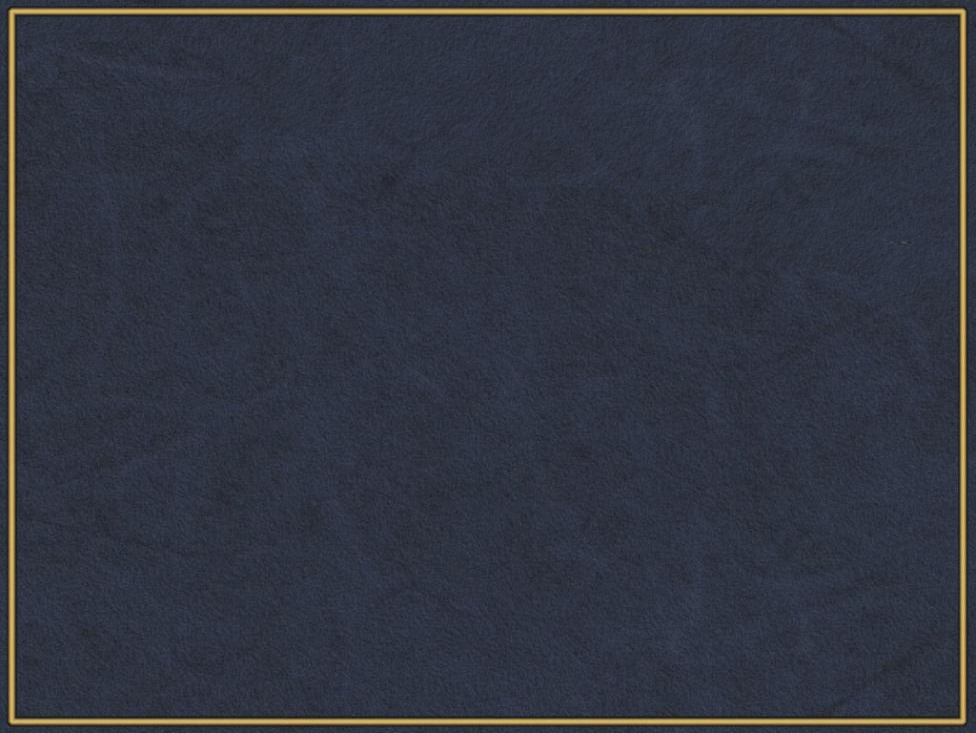 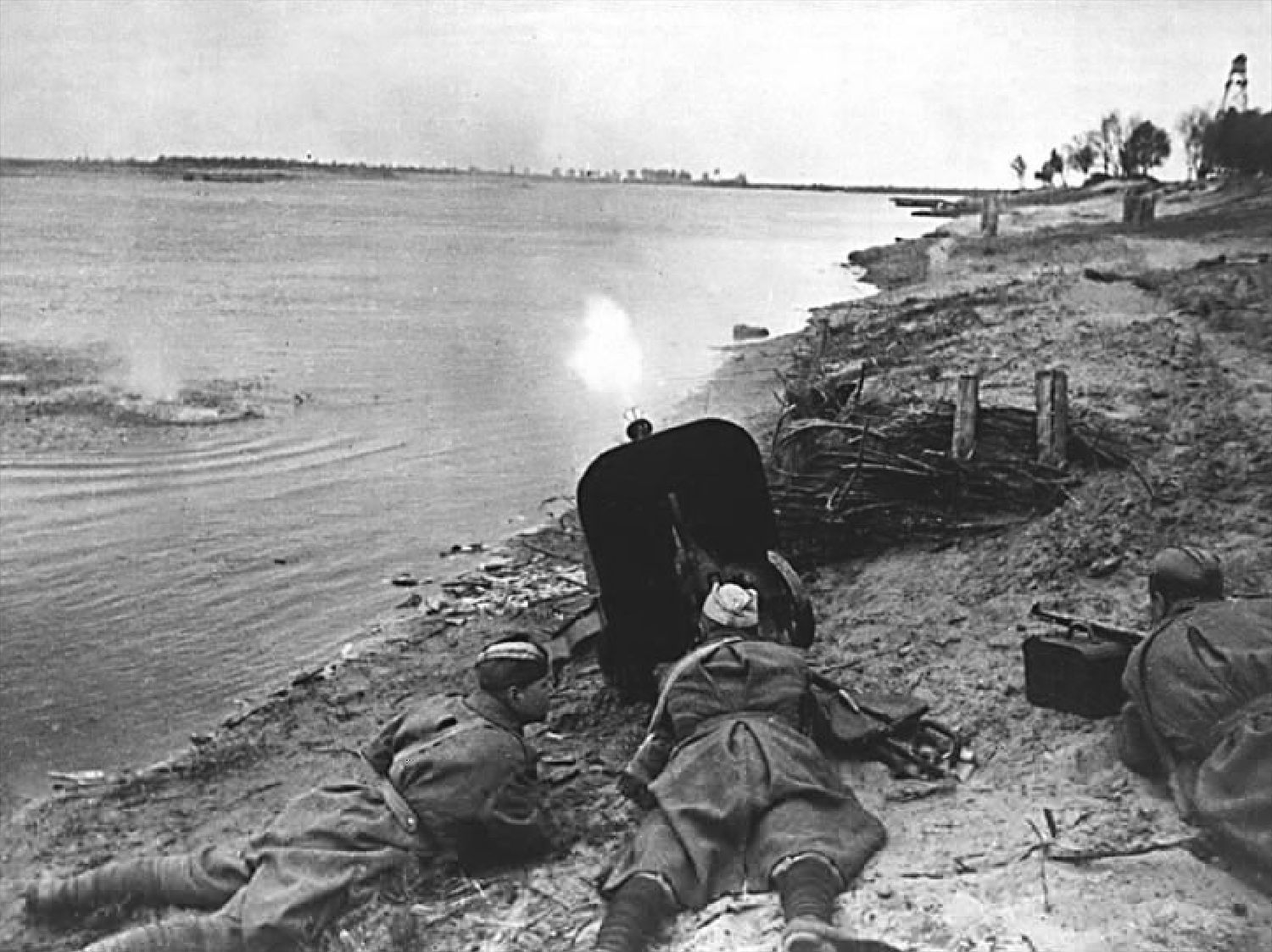 Батальон, под командованием Воронкова, захватил и удерживал плацдарм на Керченском полуострове до подхода подкрепления
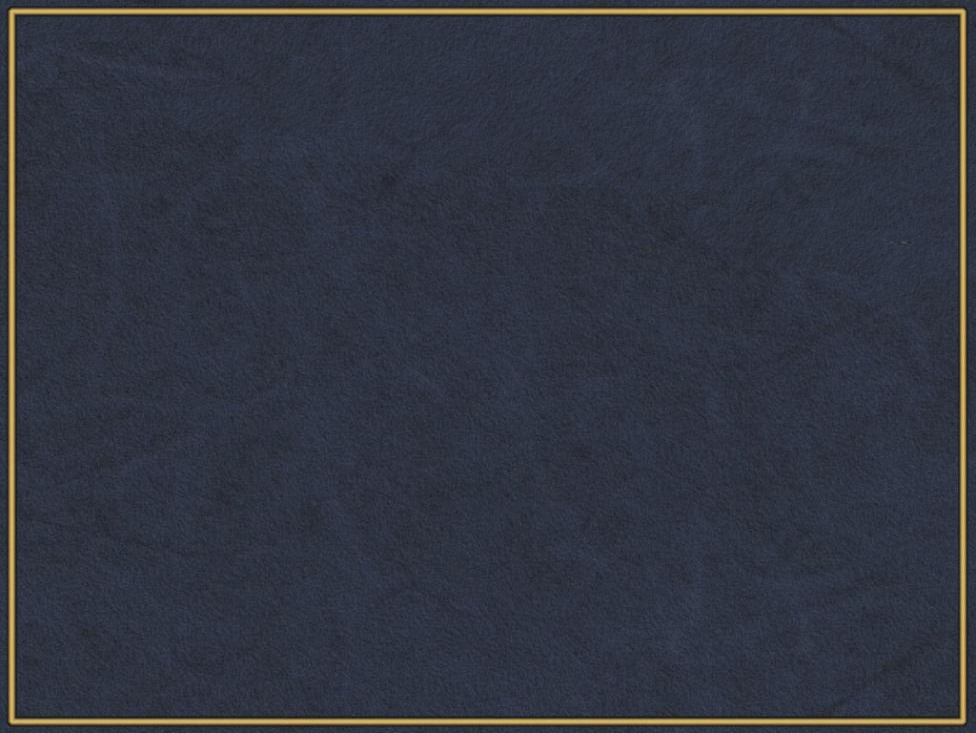 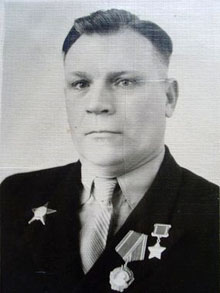 Родился в 6 августа 1914 года в селе Киселёвка
Рядовой Николай Губин отличился в боях на территории Венгрии. В ночь на 7 ноября 1944 года с группой разведчиков переправился через реку Тиса в районе населенного пункта Шаруд; группа выбила противника из первой траншеи. Утроив затем засаду на дороге около города Тисанана, разведчики полностью разоружили и пленили роту солдат противника. Захватив вражеский миномет, открыли огонь по скоплению пехоты и техники врага.
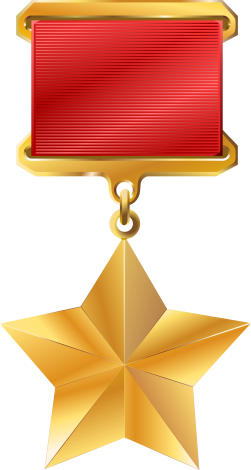 ГУБИН 
Николай Иванович
Стрелок 610-го стрелкового полка
Звание Героя Советского Союза 
Присвоено 24 марта 1945 г
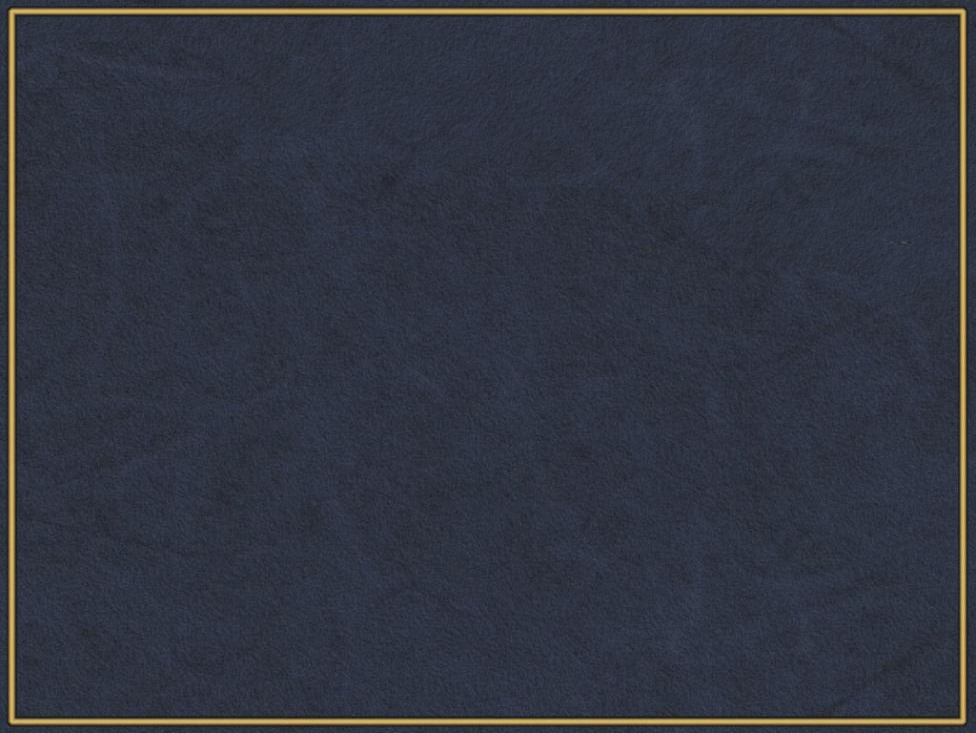 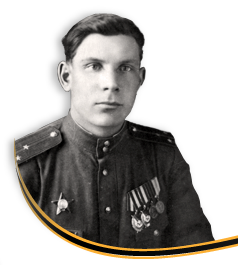 Родился 21 февраля 1920 г. в селе Богоявленское (ныне с. Долгово)
На фронтах Великой Отечественной войны с января 1945 г. в составе ВДВ. 
В 1947 году окончил Военно-парашютное училище ВДВ в Рязани.
Полковник П.И. Долгов в течение многих лет испытывал новые образцы авиационных спасательных средств. Мастер парашютного спорта СССР, совершил 1409 прыжков, установил 8 мировых и всесоюзных рекордов. 1 октября 1962 г. совершил прыжок с аэростата с высоты 25600 метров. Погиб во время прыжка.
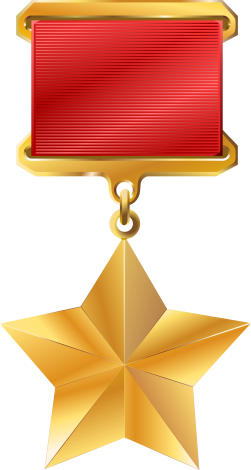 ДОЛГОВ
 Петр Иванович
Старший 
инструктор-испытател
ь парашютов
Звание Героя Советского Союза 
присвоено 12 декабря 1962 г.посмертно
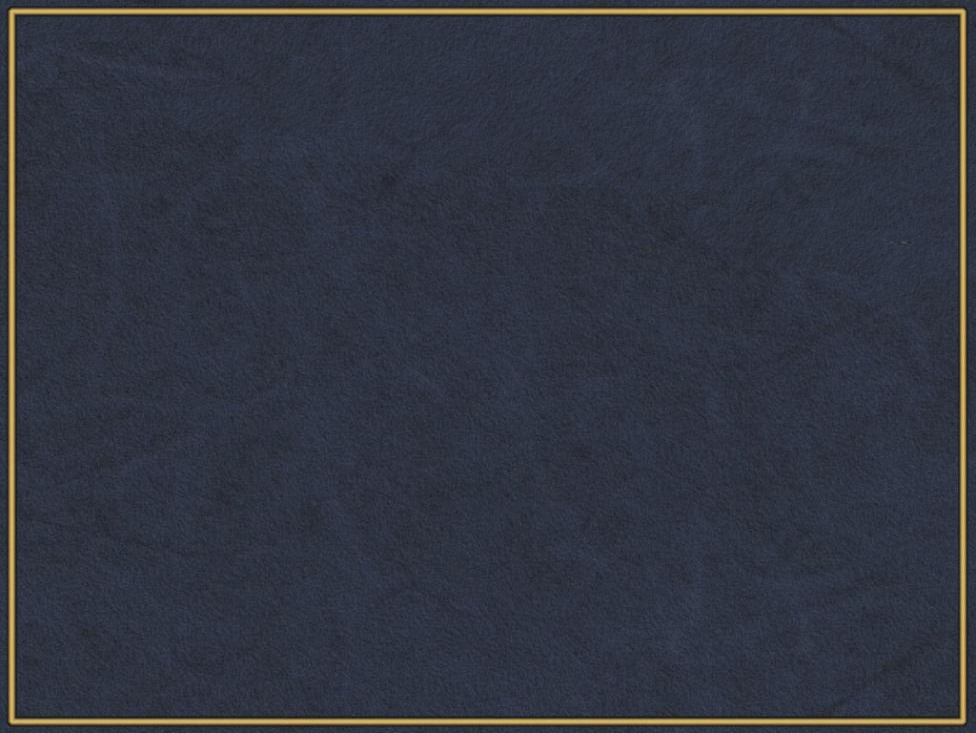 Родился 19 сентября 1909 года
 в селе Нижняя Рянза
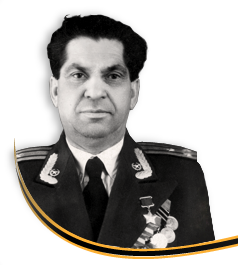 Капитан Андрей Елисеев отличился при форсировании Днепра. В боях на Лютежском плацдарме 27 сентября -17 октября 1943 года находился в батальоне, который в течение этих дней отражал упорные контратаки. Возглавил атаку в районе села Лютеж (Киевской области) и с бойцами освободил село.
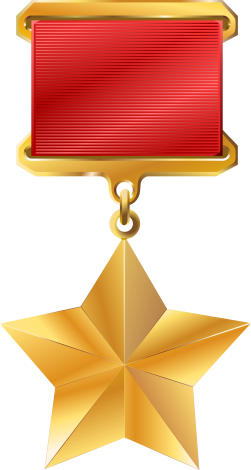 ЕЛИСЕЕВ 
Андрей Яковлевич
Заместитель командира батальона по политической части 836 стрелкового полка
Звание Героя Советского Союза 
присвоено 10 января 1944 года
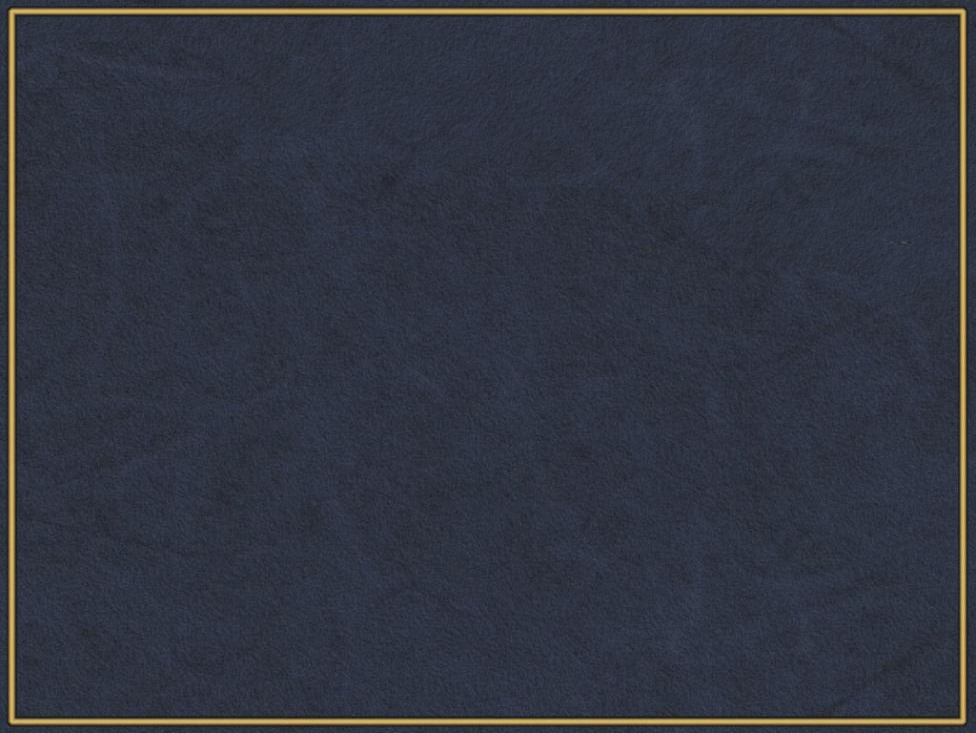 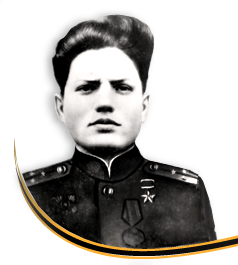 Родился 15 июля 1922 года в селе Долгово
Старший лейтенант Владимир Зеленев 28 сентября 1943 года переправился через Днепр у хутора Змеи (Черниговской области), установил телефонную связь и 2 суток корректировал артиллерийский огонь, чем содействовал отражению 17 вражеских контратак.
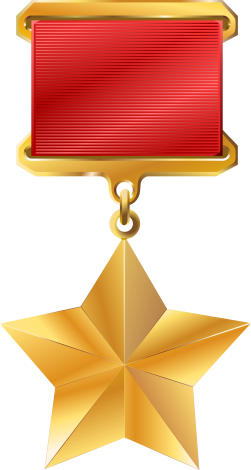 ЗЕЛЕНЕВ 
Владимир Клавдиевич
Командир взвода связи 1323-го 
стрелкового полка
Звание Героя Советского Союза 
присвоено 15 января 1944 года
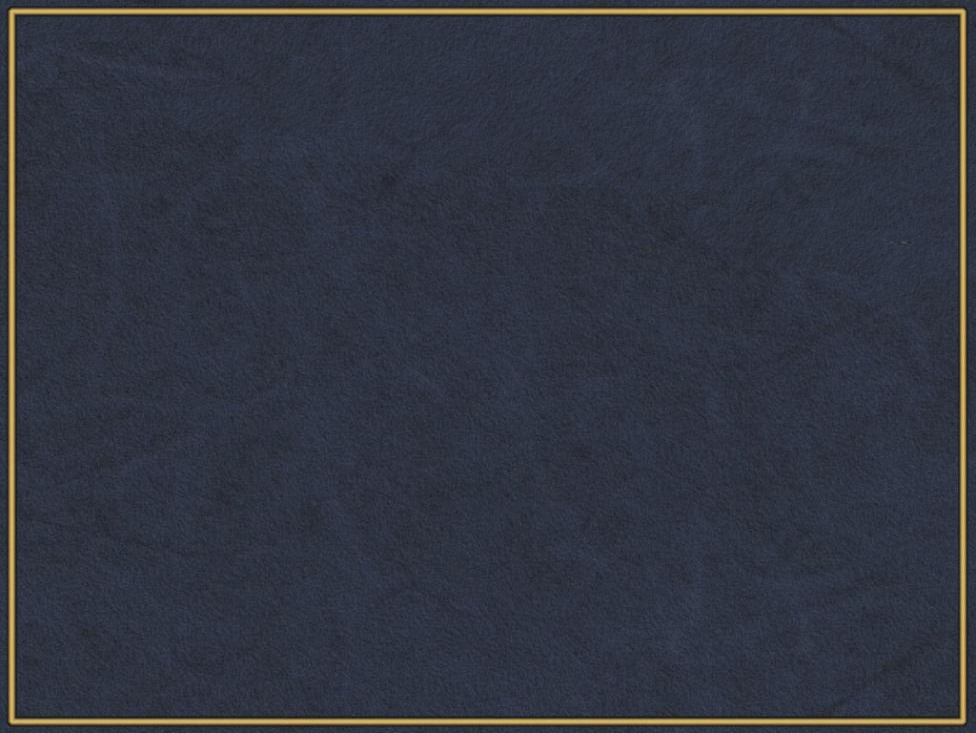 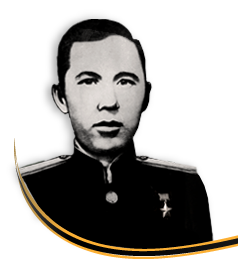 Родился 23 февраля 1923 года
 в селе Никольское
Старший лейтенант Пётр Колосков 17 апреля 1945 года одним из первых преодолел реку Одер в районе населенного пункта Хоэнвутцена (14 км севернее г. Врицена, Германия), корректировал огонь своей батареи, которая уничтожила миномётную батарею противника, 3 дзота, 5 пулемётных точек и до взвода пехоты, что способствовало форсированию реки наступающими подразделениями
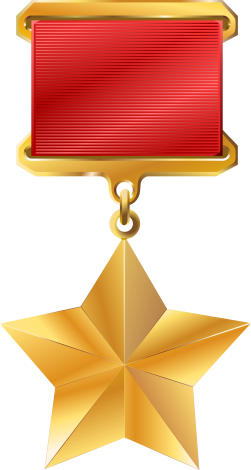 КОЛОСКОВ
 Пётр Григорьевич
Командир батареи 1015-го 
артиллерийского полка
Звание Героя Советского Союза
 присвоено 31 мая 1945 года
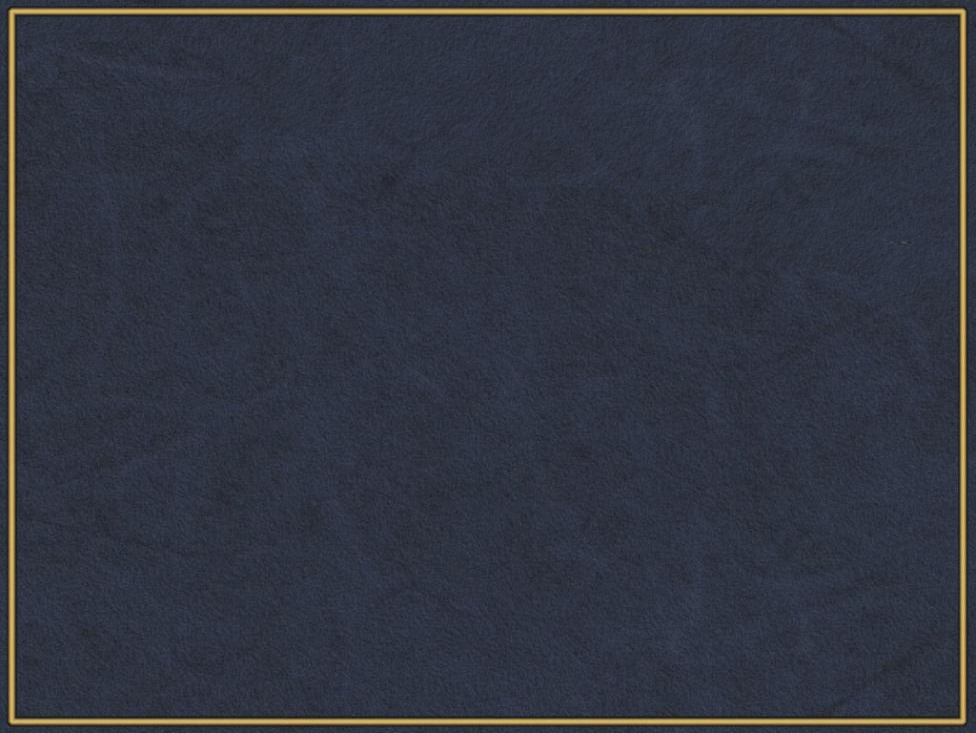 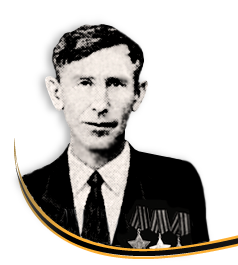 Родился 28 декабря 1922 года
 в селе Большая Ижмора
Старший сержант Липилин в боях 15-16 августа 1944 года у деревни Дрейбулины (Литва) разведал огневые средства противника, благодаря чему батарея отбила контратаки вражеской пехоты и танков, уничтожила 3 танка и много живой силы. Был ранен, но продолжал выполнять боевую задачу.  
Награжден орденом Славы 3 степени
ЛИПИЛИН Иван Семёнович
Кавалер ордена Славы трех степеней
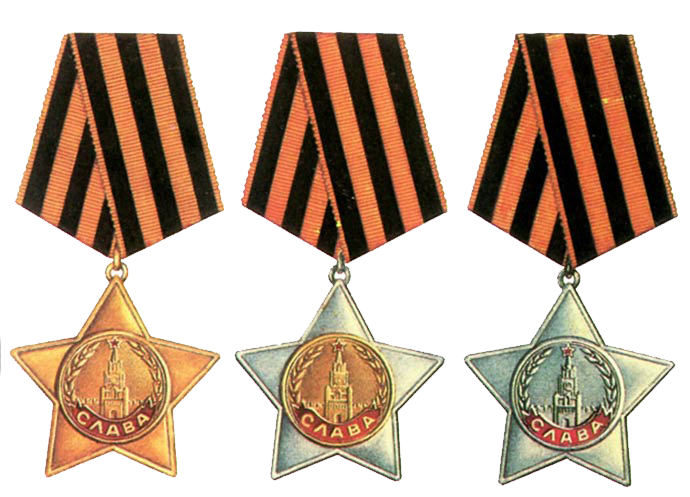 Разведчик 3-й батареи 121-го отдельного истребительно-противотанкового дивизиона
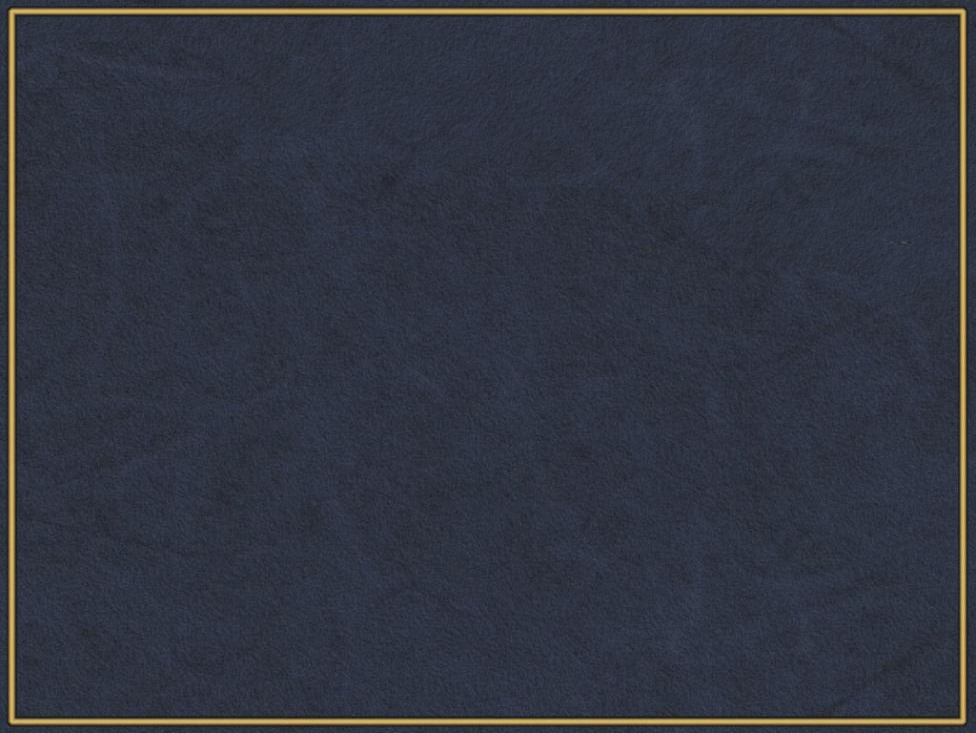 РАЗВЕДЧИК ВСЕГДА ВПЕРЕДИ
Командир расчета 45-мм орудия 212-го стрелкового полка той же дивизии, армии (1-й Белорусский фронт) Липилин отличился 7-9 февраля 1945 года в боях за плацдарм на левом берегу реки Одер у населенного пункта Брисков (Германия). Огнем из орудия способствовал отражению контратаки врага, уничтожив при этом свыше 10 пехотинцев.

Награжден орденом Славы 2 степени
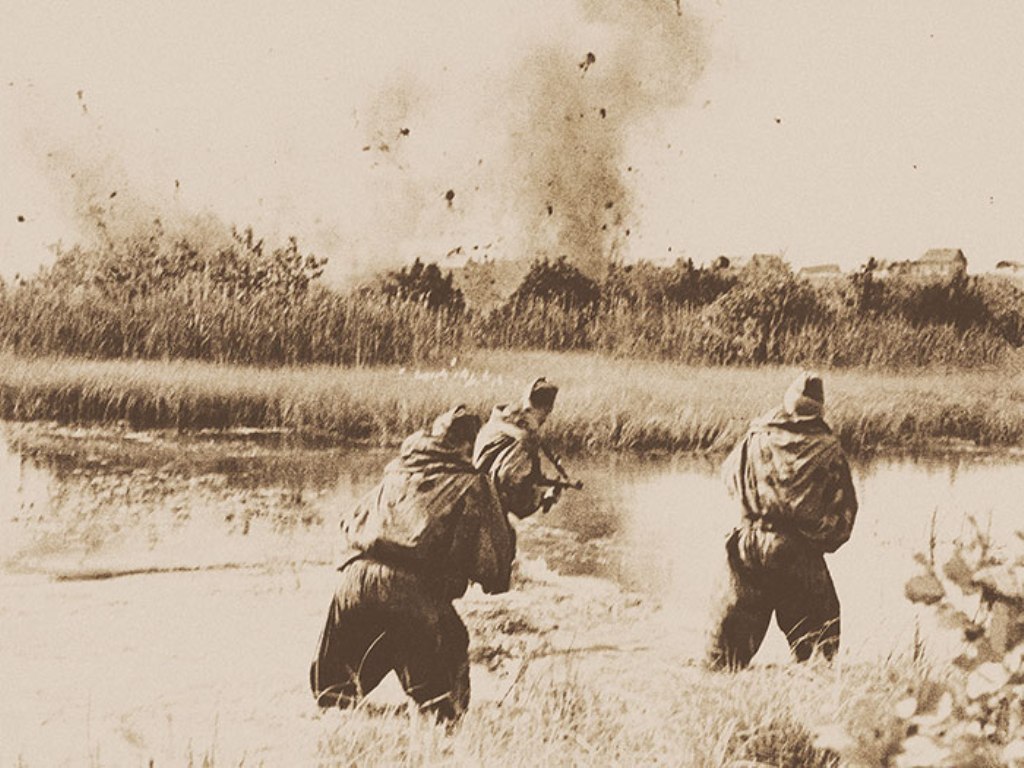 16 апреля 1945 г в районе населенного пункта Визенау (Германия) Липилин находился в боевых порядках пехоты, поддерживая ее наступление огнем, подавил крупнокалиберный пулемет в доте и сразил несколько солдат, вооруженных фаустпатронами.  

Награжден орденом Славы 1 степени
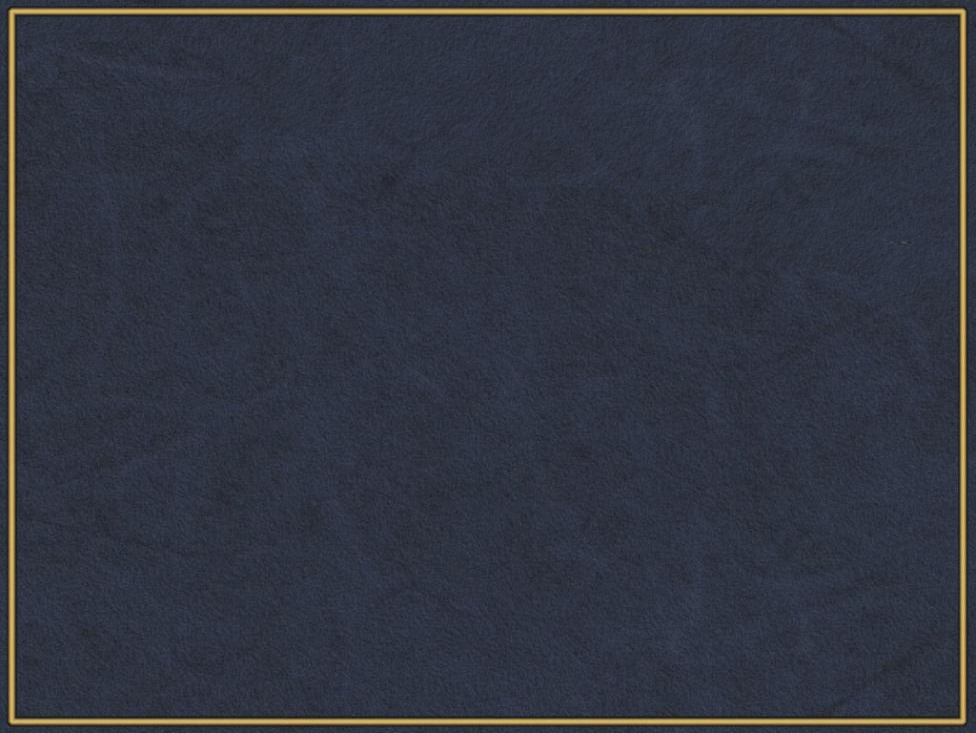 Родился 12 сентября 1914 года 
в селе Кириллово
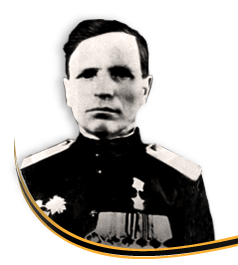 Гвардии майор С.И. Никин отличился 16 апреля 1945 года при прорыве обороны противника на левом берегу Одера. Батальон выполнил свою задачу, захватив 25 орудий и 3 САУ, 15 складов, 75 грузовиков. 23 апреля 1945 года батальон одним из первых ворвался в Берлин, в ожесточенных уличных боях захватил 12 орудий, 14 складов, уничтожил большое количество солдат и офицеров противника. В течение суток отразил 15 вражеских контратак.
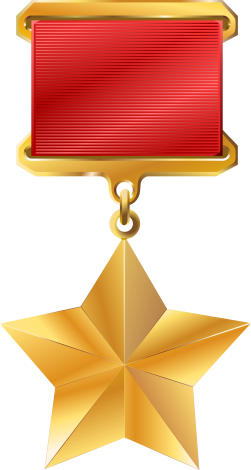 НИКИН
 Семён Иванович
Командир батальона 66-го 
гвардейского стрелкового полка
Звание Героя Советского Союза
 присвоено 31 мая 1945 года
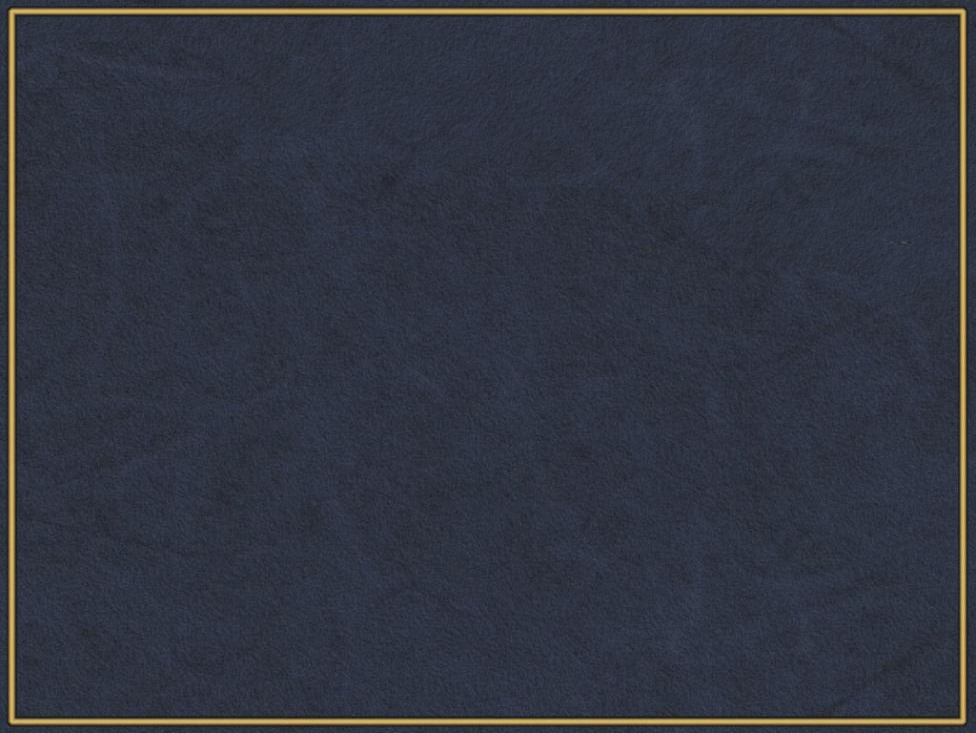 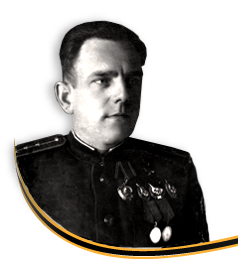 Родился в 1912 году в селе Лесное
Гвардии капитан Алексей Рензяев к октябрю 1944 года совершил 283 боевых вылета для нанесения ударов по военному транспорту и объектам врага.
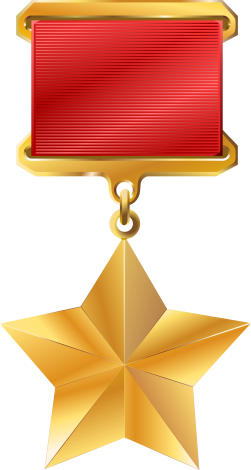 РЕНЗЯЕВ 
Алексей Иванович
Штурман эскадрильи 1-го гвардейского минно-торпедного авиационного полка
Звание Героя Советского Союза
 присвоено 6 марта 1945 г. посмертно
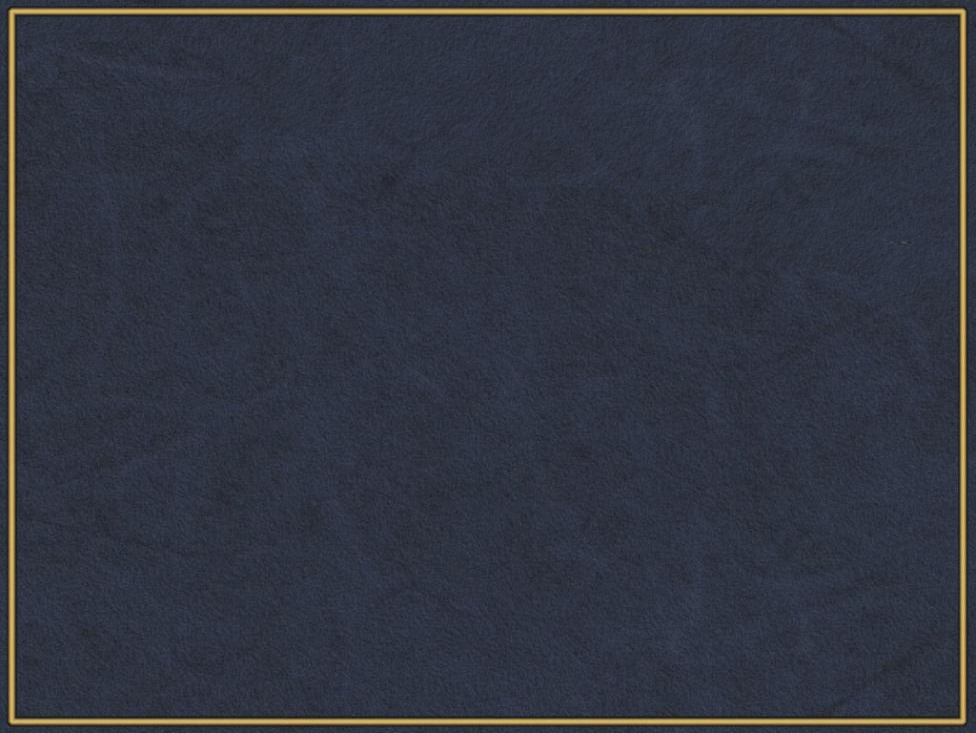 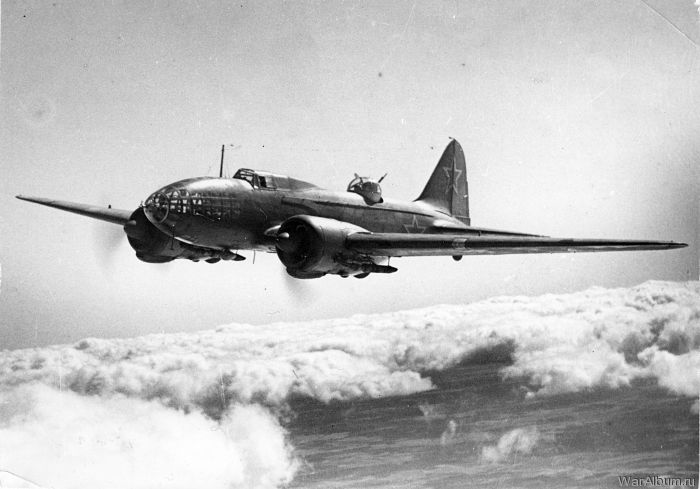 19 марта 1945 года в составе экипажа гвардии майора Меркулова Алексей Рензяев участвовал в атаке транспорта противника водоизмещением 10000 тонн. Самолет был подожжен, но продолжил выполнение  боевой задачи.
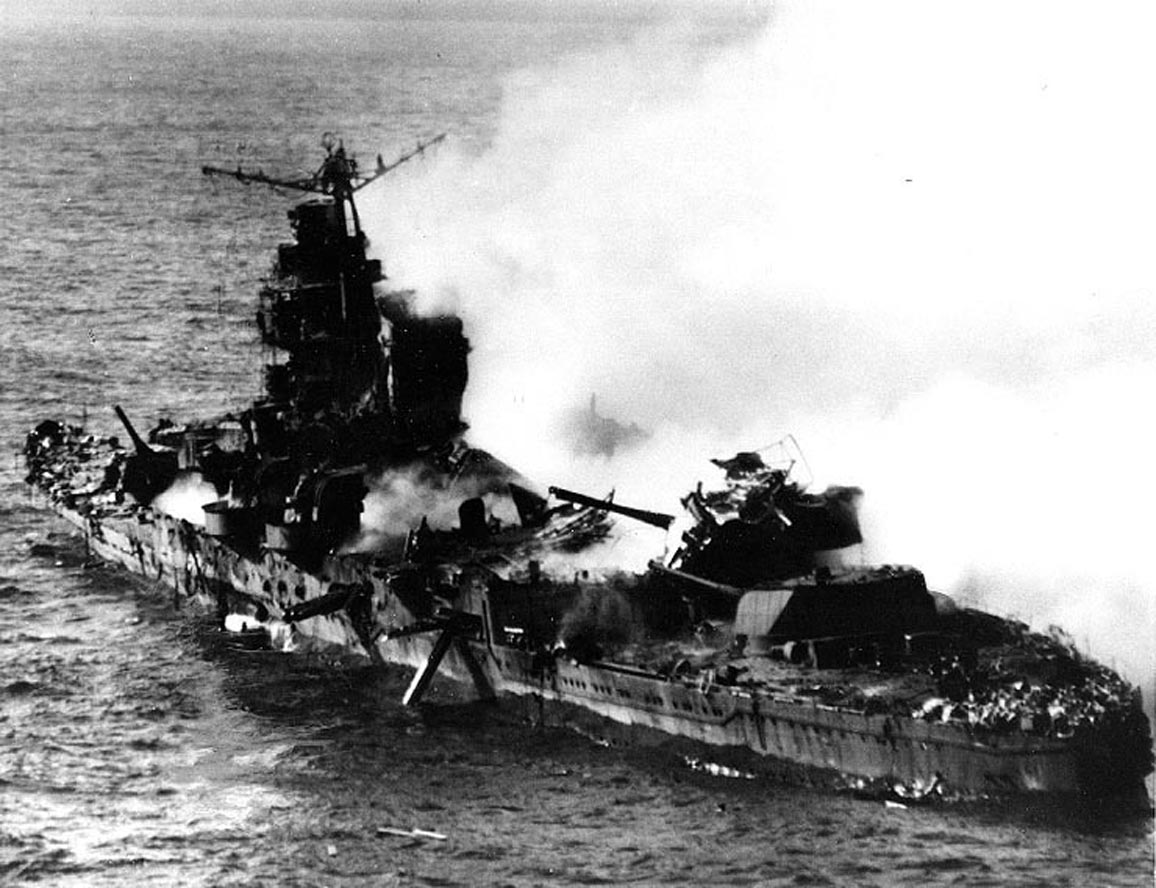 Штурман Алексей Рензяев точно навел «Бостон» на цель и сбросил торпеду. Вражеский корабль был потоплен. Объятый пламенем торпедоносец упал. Вернувшиеся на базу экипажи доложили о таране. Всего за годы войны гвардии майор Рензяев совершил более 300 боевых вылетов и потопил 7 вражеских  кораблей.
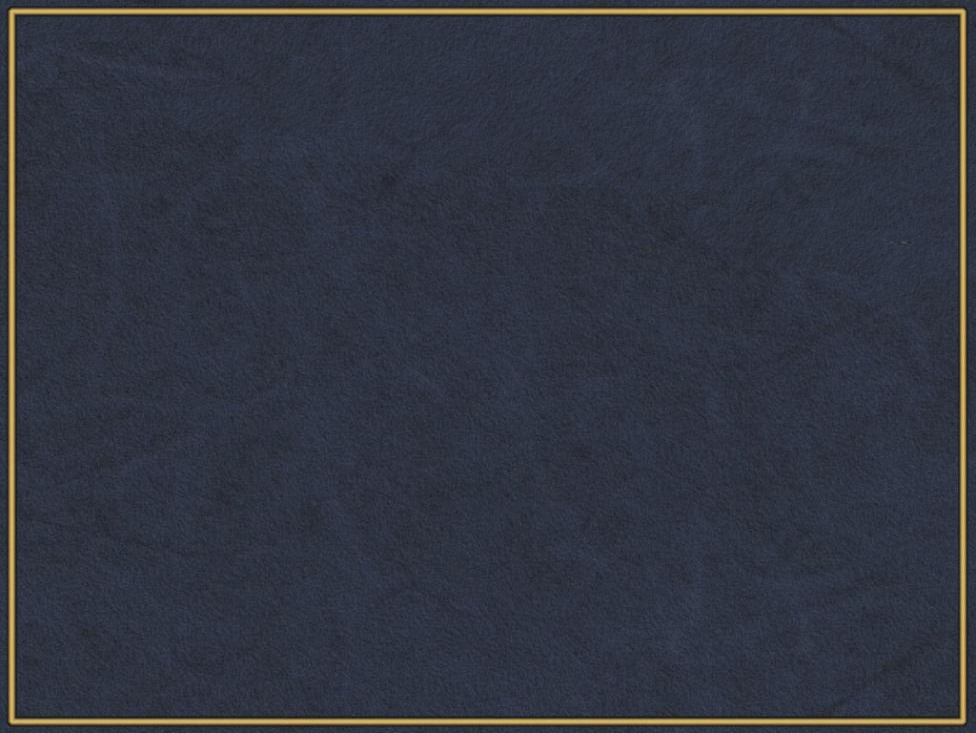 Родился 5 января 1925 года в г. Нежин Черниговской области В 1939 г. был привезен в Земетчинский детский дом. Работал на сахарном заводе.
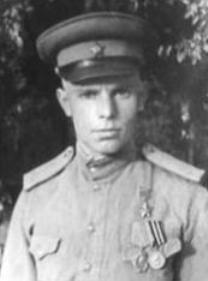 Младший сержант Иван Желтоплясов в числе первых 20 июля 1944 года переправился через реку Западный Буг в районе населенного пункта Збереже (Польша), огнём прикрыл переправу батальона. При прорыве обороны противника на западном берегу выдвинулся с группой бойцов вперёд, отразил контратаку врага, удержал позицию до подхода батальона.
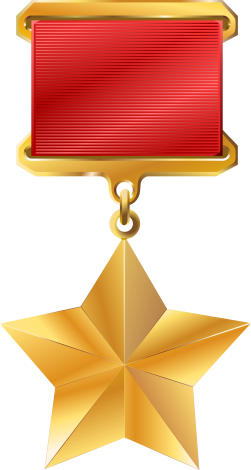 ЖЕЛТОПЛЯСОВ
Иван Фёдорович
Командир 
пулемётного отделения 498-го
 стрелкового полка
Звание Героя Советского Союза 
присвоено 24 марта 1945 года.
МЫ ПОМНИМ И ГОРДИМСЯ
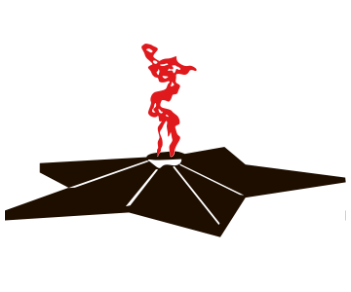